Career & Academic Pathways (CAP) Fall 2021 Data
02/02/2022
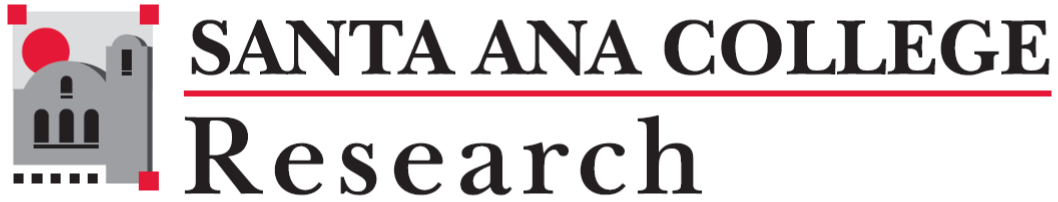 01/25/2022, kk
% of Students with Online Ed. Plans, FAFSA, and Dream Act Applications Submitted by CAP
Two time points in fall 2021: 
Baseline = One day before fall 2021 first census (09/04/2021). 
Follow-up = Fall 2021 end of term.
Large increases across each CAP.
Notes for the charts on this slide and next two slides: 
Baseline = One day before fall 2021 first census (09/04/2021). 
Follow-up = Fall 2021 end of term. 
Source: Starfish Early Alert & Connect data joined with RSCCD Research Data Warehouse daily batch data from 09/04/2021 to match the data download date from Starfish. Excludes “Exclusively Academy” students.
Largest increases in % in Money Matters and People, Ideas & Culture CAPs.
Relatively unchanged from baseline to follow-up.